The 1st Meeting of the Regional Committee of United Nations Global Geospatial Information Management for Asia and the Pacific (UN-GGIM-AP)
1 November 2012
Bangkok, Thailand
Draft Agenda
Opening
Confirmation of Agenda
Election of the Committee’s Executive Board
Reorganization of the Committee’s Working Groups
Nomination and appointment of Working Group Chairs and Vice Chairs
Rising Actions from the 19th UNRCC-AP
Next Meetings
Other Matters
Inventory of Issues
New Logo and Group email address of the Committee
Closing
UN-GGIM-AP Executive Board Members
President: China (Li Pengde)
Vice President: Republic of Korea (IM Joobin)
Secretariat: Japan (Hiroshi Murakami)
Members: Australia (Simon Costello)
		Azerbaijan(Garib Mammadov)
		Brunei Darussalam (Ali Bakar Hj. Kasim)
		Indonesia (Yusuf Surachman Djajadiharja)
		I.R.Iran (Mahmoud Ilkhan)
		Malaysia (Abdul Kadir b. Taib)
		Mongolia (A. Khurelshagai)
		Singapore (SOH Kheng Peng)
Reorganization of the Committee’s Working Groups
Proposed:
WG1: Geodetic reference framework for sustainable development
WG2: Data sharing and integration for disaster management
WG3: Place-based information management for economic growth
New Logo of the Committee
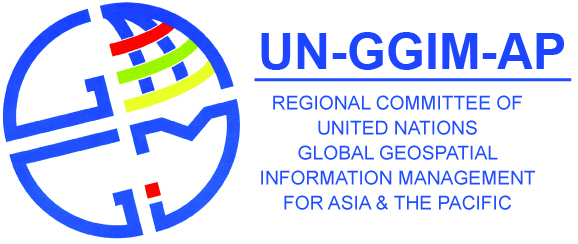